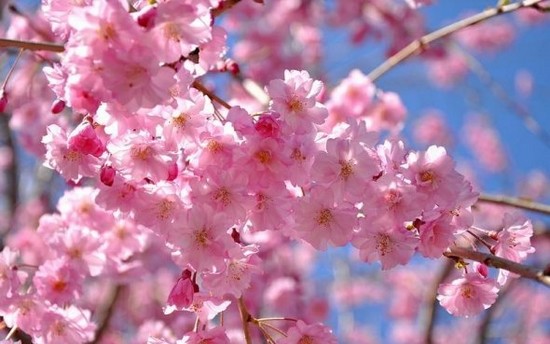 সবাইকে স্বাগতম
পরিচিতি
মোঃমোশফিকুর রহমান
সহঃশিক্ষক
রনচন্ডী স্কুল এন্ড কলেজ
কিশোরগঞ্জ,নীলফামারী
শ্রেণিঃ সপ্তম
বিষয়ঃবাংলা ১ম
সময়ঃ৫০ মিনিট
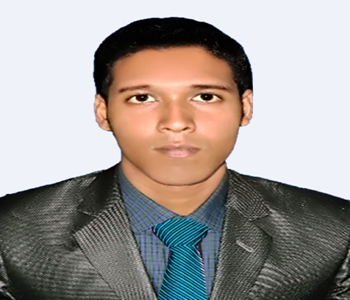 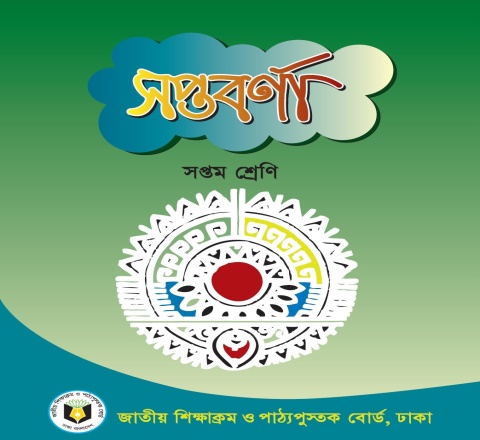 নিচের ছবিগুলো লক্ষ্য কর
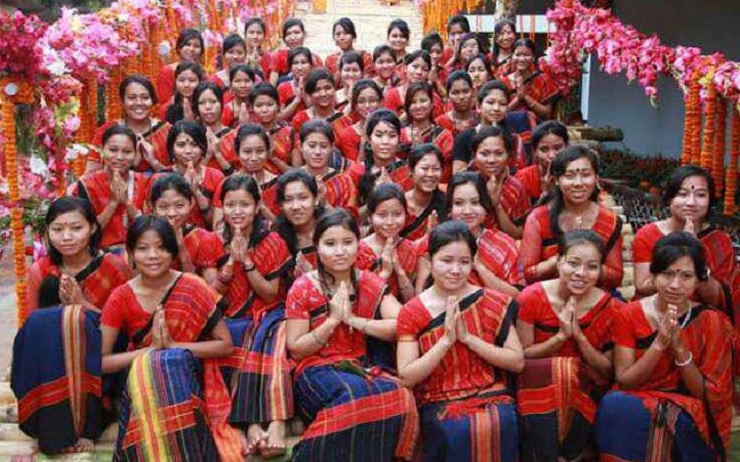 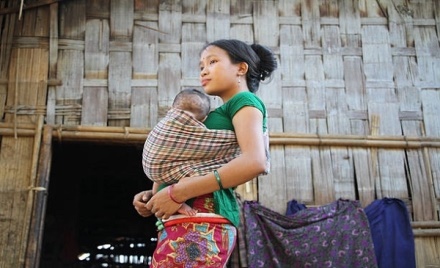 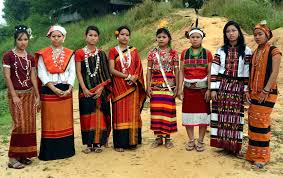 আজকের বিষয়
বাংলাদেশের ক্ষুদ্র জাতিসত্তা

               চাকমা
শিখনফল
চাকমারা কোথায় বসবাস করে তা বলতে পারবে।
চাকমারা কোন ধর্ম পালন করে তা বলতে পারবে।
চাকমারা কী ধরনের জামা পড়ে তা বর্ণনা করতে পারবে।
চাকমাদের প্রধান উৎসব কী কী তা বর্ণনা করতে পারবে।
নিচের ছবিটি লক্ষ্য কর
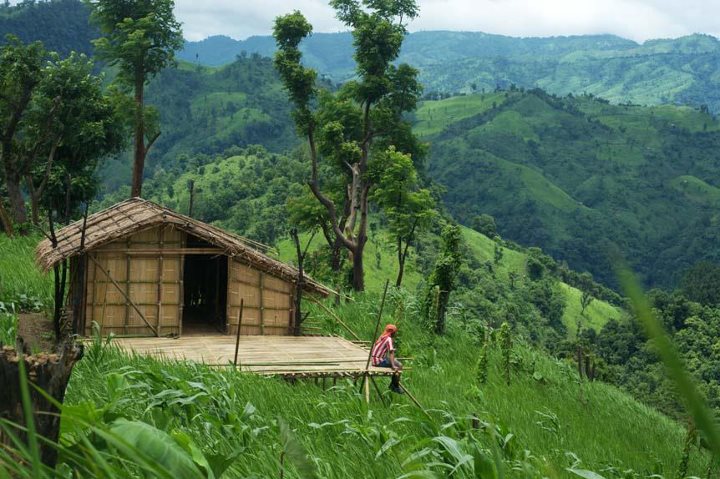 চাকমাদের প্রধান বসতি পার্বত্য চট্রগ্রামের রাঙামাটি,খাগড়াছড়ি ও বান্দরবান জেলায়।
নিচের ছবিটি লক্ষ্য কর
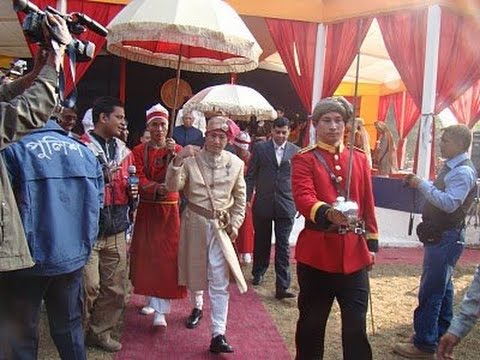 চাকমা সমাজের প্রধান হলেন রাজা।
গ্রামের প্রধান হলেন কারবারি।
একক কাজ
চাকমারা কোথায় বসবাস করে ?
নিচের ছবিটি লক্ষ্য কর
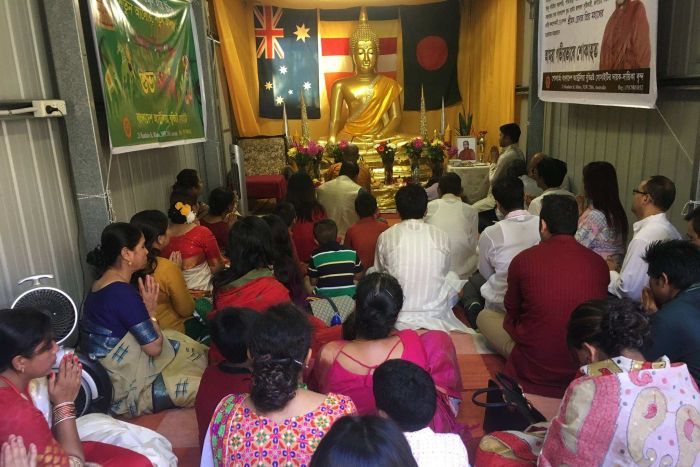 চাকমারা প্রধানত বৌদ্ধ ধর্মাবলম্বী ।           
তার পাশাপাশি তারা কিছু প্রকৃতিপূজাও                করে থাকে।
নিচের ছবিটি লক্ষ্য কর
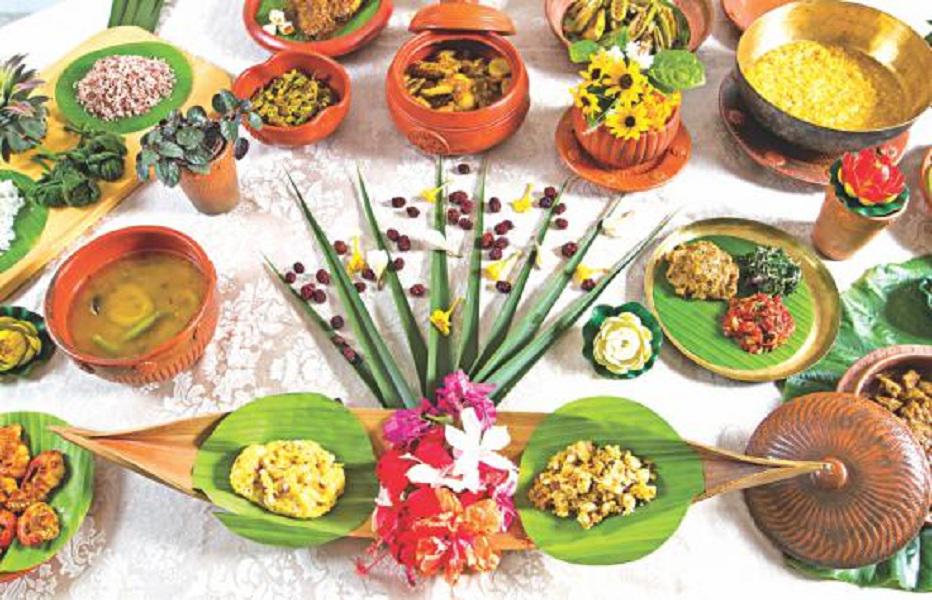 চাকমাদের প্রধান খাবার ভাত,মাছ,মাংস ও শাকসবজি।
নিচের ছবিটি লক্ষ্য কর
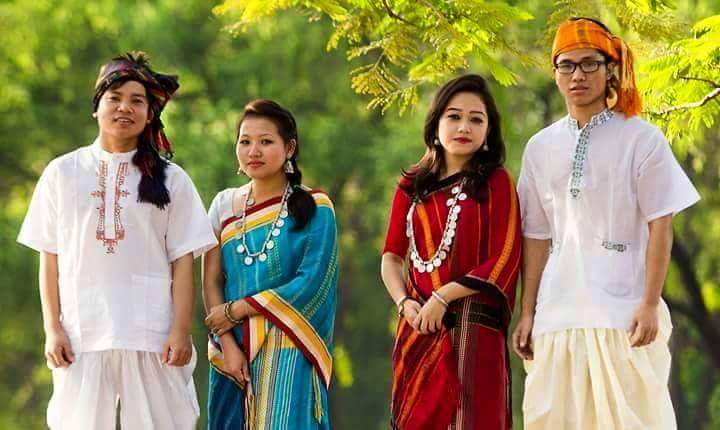 চাকমা পুরুষেরা “ধুতি’’ ও মহিলারা “পিনন’’ পরিধান করে।
পুরুষেরা নিজেদের তাঁতে তৈরি “সিলুম’’(জামা) পরে।
মেয়েরা “খাদি”-কে ওড়না হিসাবে ব্যবহার করে।
জোড়ায় কাজ
চাকমারা কী ধরনের পোশাক পরিধান করে ?
নিচের ছবিটি লক্ষ্য কর
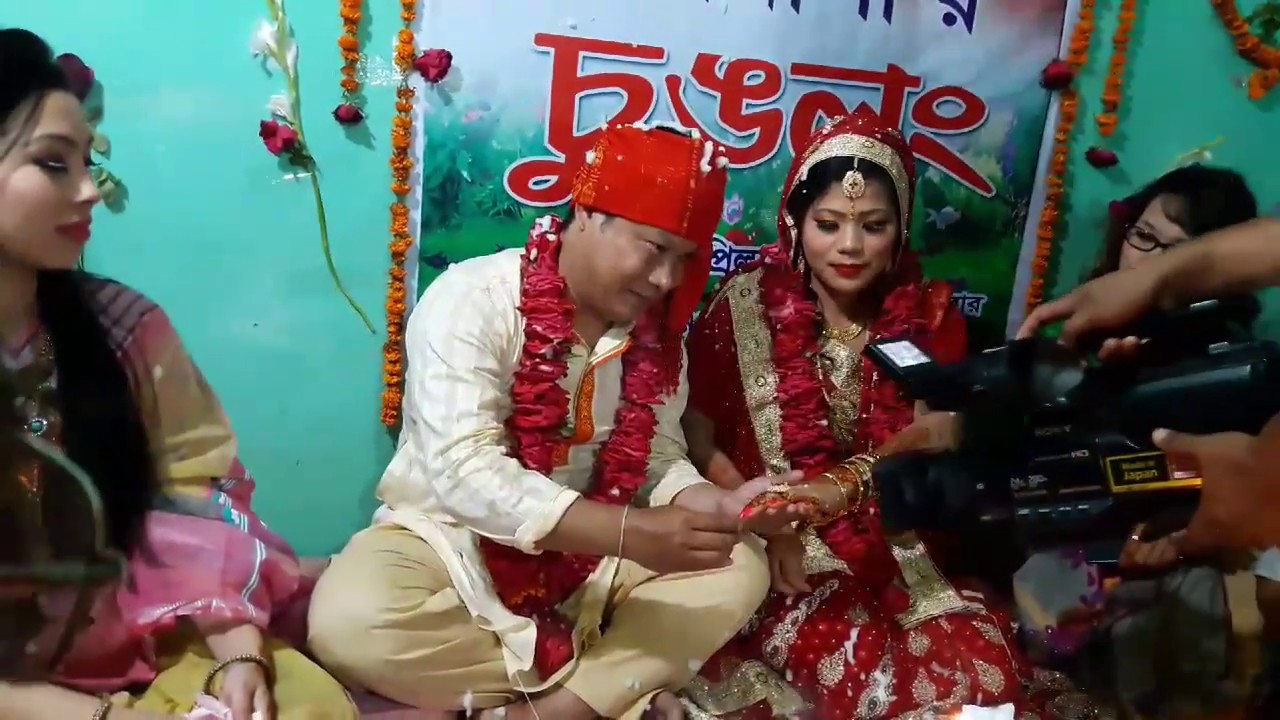 বিয়ার সময় চুঙলং পূজা অনুষ্ঠিত হয়।
বিয়ের অনুষ্ঠান পরিচালনা করেন “ওঝা”।
নিচের ছবিটি লক্ষ্য কর
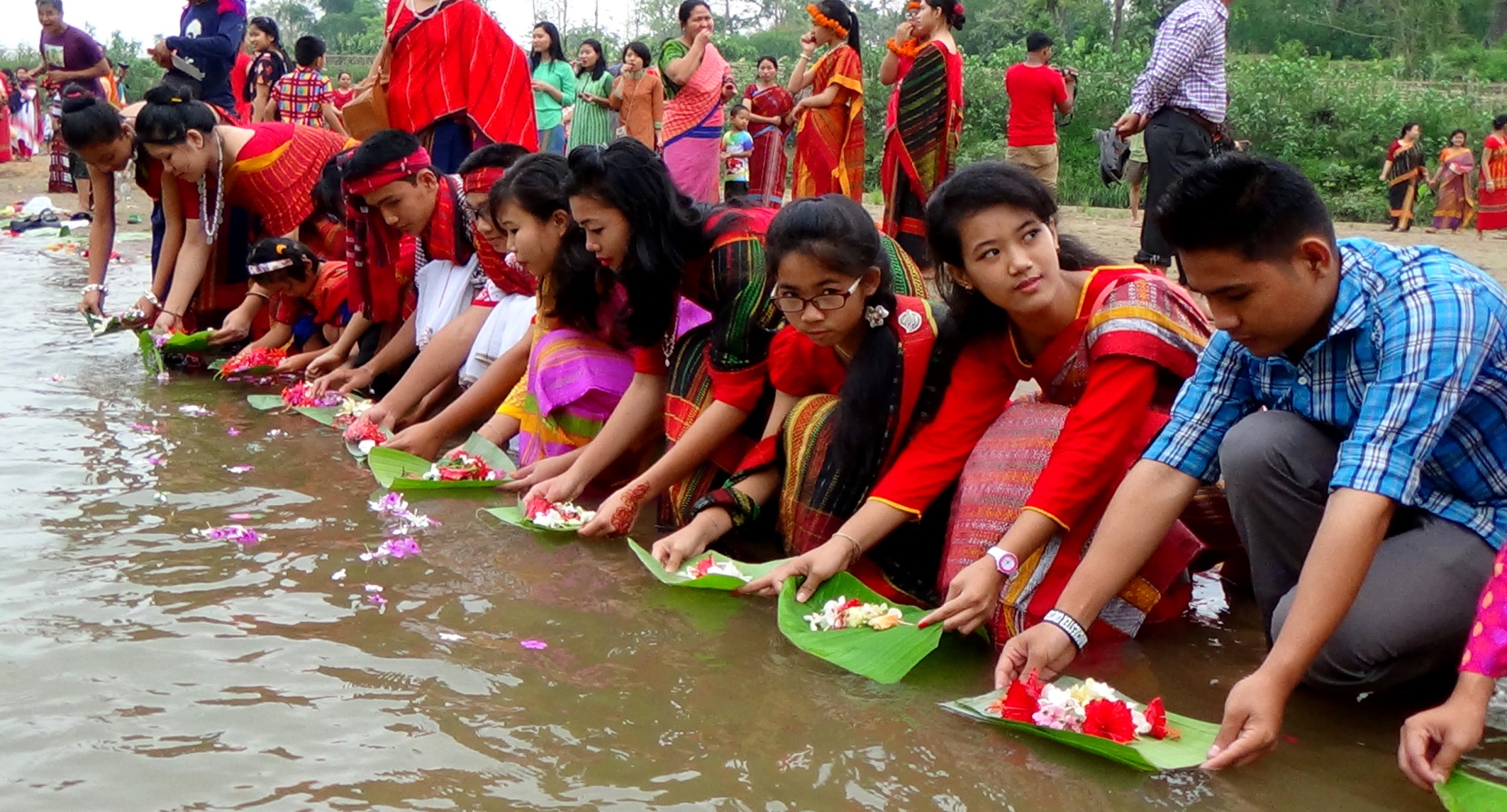 বিজু উৎসব চাকমাদের প্রধান উৎসব।  
এছাড়া পহেলা বৈশাখকে তারা ‘গর্য্যাপর্য্যা’ বলে আখ্যায়িত করে।
দলীয় কাজ
চাকমাদের প্রধান উৎসব কী কী বর্ণনা কর ?
নিচের ছবিটি লক্ষ্য কর
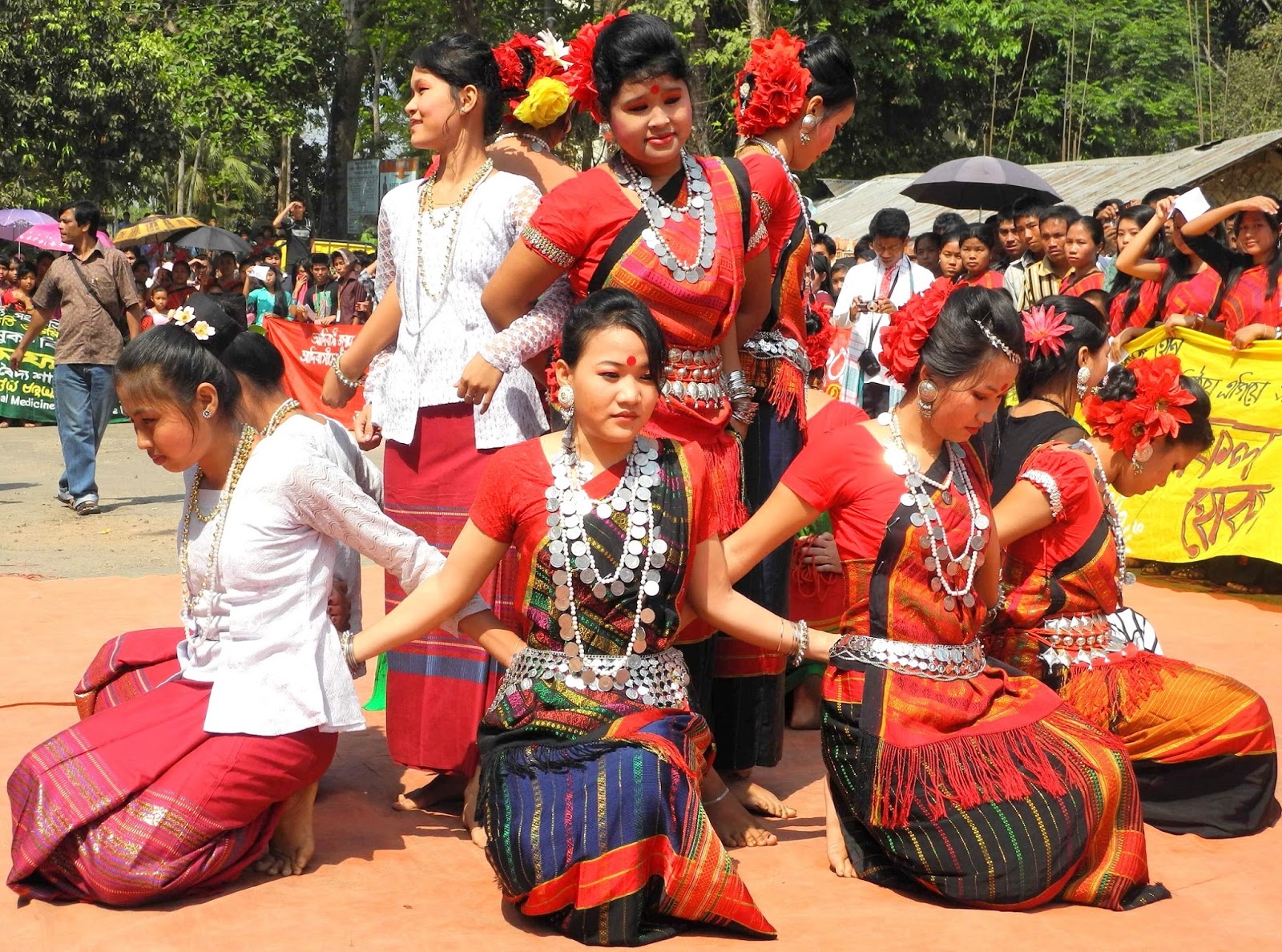 লোকনৃত্যগীত হিসাবে চাকমাদের ‘জুমনাচ”
ও ‘বিজুনাচ” জনপ্রিয়।
শিখন মূল্যয়ন
১। চাকমা সমাজের প্রধান কে ?
(ক) কারবারি
(খ) হেডম্যান
(ঘ) মেম্বর
(গ) রাজা
২। বিয়ের সময় কোন পূজা অনুষ্ঠিত হয় ?
(ক) ফুলবিজু
(খ) থানমানা
(গ) পরমেশ্বরী
(ঘ) চুঙলং
বাড়ির কাজ
তোমার এলাকার বিভিন্ন লোকজ সাংস্কৃতিক অনুষ্ঠানের পরিচয় 
            দিয়ে একটি রচনা লেখ।
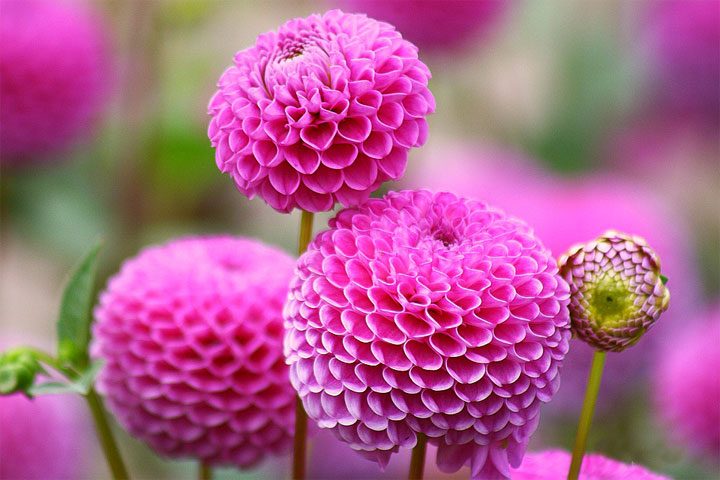 সবাইকে ধন্যবাদ